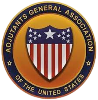 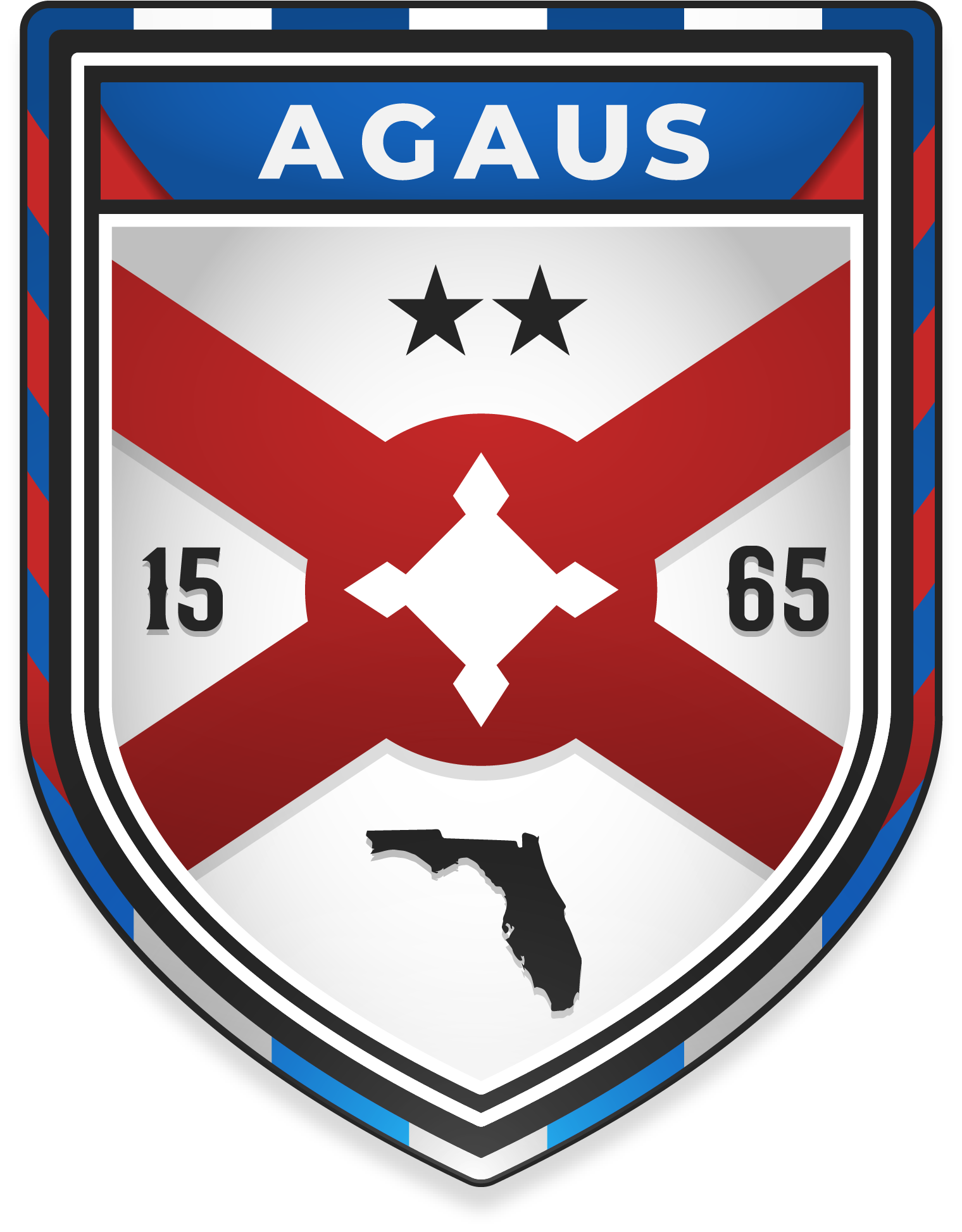 2025 AGAUS Summer Conference
June 8-11, 2025 
Saint Augustine, Florida
June 9, 2025 – TAG Spouse Agenda: Home of the First Muster
9:00 a.m. 				Depart from Casa Monica
9:30 a.m.		 		Arrive at Saint Francis Barracks (SFB)
9:30 a.m. to 10:00 a.m.		Welcome to the Florida National Guard Headquarters
10:00 a.m. to 10:20 a.m.		Family Programs Brief
10:20 a.m. to 11:00 a.m.		Letters to Guardsmen
11:00 a.m. to 12:30 p.m.		Guided Tour of the Historic Saint Francis Barracks, 
					St. Augustine National Cemetery and Quarters 1  (photo)
12:30 p.m. to 1:30 p.m.              Lunch at Saint Francis Barracks 
					(brief remarks from Corporate Sponsor)
1:30 p.m. until complete		Explore history, shopping, dining & attractions
June 10, 2025 – TAG Spouse Agenda: Historic District of St. Augustine
9:00 a.m. 				Depart from Casa Monica
9:15 a.m. to 10:45 a.m.              Welcome to Historic Saint Augustine- Walking Tour
                                                         Flagler College
					Lightner Museum
					Governor’s House
					Cathedral 
                                                         
10:45 p.m. to 11:00 p.m.           Guided Tour to Casa Reina
11:00 a.m. to 12:30 p.m.            Lunch at Casa Reina
12:30 p.m. to 1:30 p.m.              Pena-Peck Museum/Women’s Exchange Tour
1:30 p.m. until 3:00 p.m.		Explore shopping, dining & attractions – Historic District

*** Comfortable walking shoes recommended for both days. ***